关系型话题作文的审题立意与构思
所谓关系型作文话题，就是由两个或两个以上的词语或短语并列组合而成的一种作文形式，在具体操作上必须兼顾话题构成的各个要素，清楚地点明其间关系，不可顾此失彼。
2021年高考作文题目，关系型、思辨型作文占主体。2021年全国高考八套试卷，五套试卷作文题目含有思辩性。 
 2021高考作文，一定程度指向了2022年高考作文风向标——关系型、思辨型作文。这可以说是对过去几年“新材料情境化任务驱动型作文”的一次大变革，可以称作为新高考作文改革元年。
高考作文命题趋势
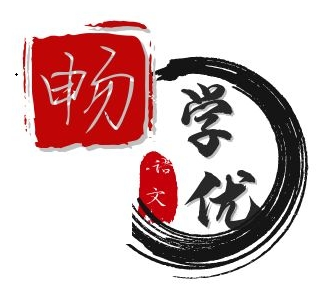 值得关注的是新高考作文。2021年新高考卷的写作试题，对材料的理解难度比2020年的时政材料加大，Ⅰ卷：体育之效，Ⅱ卷：写人与做人，多有辨证意味，更需要感悟思考，富有哲理，思辨意味浓，思维强度大。2022年新高考作文材料（Ⅰ卷：俗手、本手、妙手，Ⅱ卷：选择、创造、未来）从二元关系到三元关系的变化，也印证了命题打破套路，破除模式的走向。
高考作文命题趋势
一、关系型作文的特点
作文材料中有二元乃至三元关系型（两、三个关键词语），话题富有思辨性，思维含量高。要求考生辨证地、立体地分析二者、三者关系，找出它们的有机联系，提升了高考作文的检测功能。
命题形式

1.由具体材料引出题目或话题，如“忧与爱”“位置与价值”  “感情亲疏和对事物的认知”    “可为与有为”
2.从材料中来，提取部分关键词，分析后选择立意。如“坚硬与柔软”、“强与弱”、“俗手、本手、妙手”
关系型话题作文，重在考查考生的思辨能力。故构思作文之前，最重要的是要用辩证思维的方法，辨清构成话题的词和词、短语和短语观点与观点之间的特定关系。
二、关系型作文话题类型有：
1．对立统一关系 ：就是各要素单一来看是对立矛盾的，但实质上它们又相互依存、相辅相成、和谐统一。在写作时不能只顾及其对立面，更要分析其不可分割的另一面,我们要顾及到两方。
   如“自由与纪律”：没有纪律，就不可能有真正的自由；人要有自由，但自由要受纪律约束。
   如“平凡与伟大”：没有平凡，也就没有伟大；平凡蕴育伟大；伟大源于平凡；只有从小事做起，才能构筑伟大人格的大厦。
       如“刚与柔”：刚而无柔，脆若折枝。柔而无刚，卑如蝼蚁。刚柔并济，坚如磐石。
      像这样的关系的还有如“个性与规则”“协作与竞争”“贫与富”、“对手与朋友”“沉稳与灵动”等。
2．是非取舍关系：（有此无彼式）指关系型话题的诸要素之间是一是一非、一对一错的关系，对它们只能有所取舍选择。不是只要“是”，不分析“非”，而是扬“是”，辟“非”，正确认识、对待、处理其人或其事。      如“偏见与关爱”：要消除偏见，勇于关爱。     如“向前看与向钱看”：要一切向前看，决不能一切向钱看。      如“自信·自满·自负”：我们可以理解为“要自信，不能自满，更不能自负”。      还有“热情与冷漠”、“顽固与执着”等也是这样的关系。
3、并非绝对关系：指构成话题的诸要素之间存在着某种关系，但这种关系不是一成不变的，也可称之为有此未必有彼式。写作时不能走向绝对化，造成观点走向极端，经不起推敲。         如“名师与高徒”可理解为“名师出高徒”，也可理解为“名师未必出高徒”，或“高徒未必出自名师”。              如“痛苦与成功”：成功来自痛苦的磨砺，但痛苦之后不全是成功，成功也并非全部源自痛苦。
4．并列共存关系： （有此有彼式 ）指构成话题的诸要素之间存在着一种平等并列的关系，几个要素可以同时共存。        如“和而不同”：“既要做到‘和’，又要做到‘不同’”，意即“既要善于调和矛盾，与别人和谐相处，同时又要有不同于别人的独立见解，不能随风倒、随大流”。       如“谦虚与表现”：既要谦虚待人，又要善于表现自己。        如“成人与成才”：既要成人，也要成才。
5．条件关系：（有此就有彼式 ）指构成话题的诸要素之间存在着一种条件关系，彼此共存于特定情境下，互为衬显或互相转换。也有可能几个要素间互为条件。     如“价值与位置”“感情亲疏和对事物的认知”“可为”与“有为”  “共享与独创”“人文素养与发展”“立业与做人”“强与弱”“俗手、本手、妙手”
三、关系型作文常见的审题立意的误区、解决方法
误区一：抓住一点，不及其余。造成偏题、离题。 如“人文素养与发展”。
误区二：泛论关系，不见重点。如“遭遇挫折和放大痛苦”。
误区三：另起炉灶或偷换话题。如“语言与沟通”。
  解决方法：
1.不能一条腿走路，也不能两条腿同时着力。
2.站好队，把其他两个层面放在比较中突出自己的角度。
3.注意篇章比例。自己的角度维护好，大比例。
四、关系型作文如何审题立意
二元关系型分论点打开模式：
1.两方面需要同时做好，从材料挖掘做好的具体内涵（一般从条件角度思考），比如《柔也人生，刚也人生》《忧与爱》《仰望星空与脚踏实地》
2.侧重一方面，分论点从一方打开，但不能脱离另一方论证，比如《位置与价值》侧重在价值,但不能脱离位置来论证，《自由与纪律》，侧重在纪律
 3.设置情景打开（相容关系或取舍关系皆可），比如《屈与直》《忧与爱》
 4.从对象打开，比如《莫把情云遮望眼》（亲人、熟人），比如《谦虚与表现》（个人、社会、民族等）
强调：分论点打开是综合型思维（对象+情景+条件+效果等），分开说意在容易掌握。
仰望星空不应是夜郎自大，而是以脚踏实地为保证的。

脚踏实地也不是盲目努力、毫无目标。脚踏实地要以仰望星空为前提，人只有有了目标、有了理想，才不致在无垠的大海中迷失了航向；人也只有有了目标、有了理想，才不致在各种困难面前轻易倒下，才有了继续前行的动力和支撑。

由此看来，仰望星空与脚踏实地不可偏执其一。二者并行，方可成就理想，走向成功。
训练1：阅读下面材料，按要求作文。
（2014江苏）  
    有人说，没有什么是不朽的，只有青春是不朽的；也有人说，年轻人不相信有朝一日会老去。这种想法是天真的，我们自欺欺人地抱有像自然一样不朽的信念。
    阅读材料，自选角度，题目自拟，体裁不限，诗歌除外，
写一篇不少于800字的文章。
相容并存、条件关系
 融合、融通这两句话，评议青春既“不朽”也“易逝”，能写出“易逝”与“不朽”的转化。
参考立意：
（1）青春作为一段时光是无法挽留的，但青春的心态、青春的激情、青春的创造却是可以永恒的。
（2）青春里有阳光、有雨露、有憧憬、有梦想、有生长，但也有感伤、烦忧、无奈、叛逆乃至颓废。面对匆匆而过的青春，只有意志坚定，乐观向上，不断追求，才能经营好她；只有依靠“真理、友谊、爱情、书籍”等经得起时间腐蚀的东西，才能让自己获得一段新生，变得心驰神往，出神入定，从而得到永生。
训练2：阅读下面材料，按要求作文。
（2016全国卷二）
语文学习关系到每个人的终身发展，社会的整体语文素养，关系到国家的软实力和文化自信，对于我们中学生来说，语文素养的提升主要有三个途径：课堂有效教学、课外大量阅读、社会生活实践。     
请根据上述材料，从自己语文学习体会出发，比较上述三途径，阐述你的看法和理由。题目自拟，角度自选，除诗歌外，文体不限。不少于800字。
明确关系：
相容并存
在比较中确立角度
不是单纯的二元，而是多元比较
课内有效教学：精读，优点是深度，缺点是广度不够。
课外大量阅读：泛读，有广度，但深度不够。
社会生活实践：前两者学识层面，这个是具体的实践，更有利于自身语文素养的提高和创造实力。
五、立意练习
（一）王国维在《人间词话》中写道：诗人对宇宙人生，须入乎其内，又须出乎其外。入乎其内，故能写之；出乎其外，故能观之。入乎其内，故有生气；出乎其外，故有高致。请根据你对这则文字的感悟，以《入与出》为题，写一篇文章。
一、对做文而言，既要深入生活，又要跳出生活。深入，方能观察细节，体验过程。跳出，才可高处着眼大处入手。只深入不跳出，可能辞章华丽，而意境难高；只跳出而不深入,恐会思想高远,却又“雾里看花”。
二、对做人而言，既要有入世的执着，又要有出世的超然。入世，才能感受人生的奥妙，追求生命的灿烂；出世，才能达到理想的境界，彰显品格和修为。
三、既要胸怀远大，又不能好高骛远；既要脚踏实地，又不能鼠目寸光。
四、以积极的姿态入世，改善自身和周围环境而以如水的心境包容一切，在纷扰中保持一种出世的高致。这就是入世存身，出世在心。
五、联系哲学观点，看事须看全面，即要体验生活的个中滋味，又不要为一时的境况情绪所迷惑，要有一种细致而豁达的生命观。
（ 二）  阳春三月，花繁似锦；清秋之木，去繁就简。
写文章，用繁笔穷形尽相，酣畅淋漓；用简笔则
言简意赅，以少胜多。人际交往，“座上客常
满，杯中酒不空”是为“繁”，“君子之交淡如
水”则为“简”。……以《繁与简》为题
第一：繁指丰富多样,简指简约；
第二：繁指充实,简指简洁明了；
第三：繁指热闹,简指恬淡；
立意参考：
1.做要繁，说要简。
2.人生无需太多的荣誉来装饰自我，但却需要有
深厚内涵来成就人生。
3.思想要繁，心境要简。繁华落尽是真淳。繁是
简的过程，简是繁的结果。繁后才见简。
4.简笔与繁笔，各得其宜，各尽其妙。当简则
简，当繁则繁，“简而淡，繁而冗”都不好。
5.怎样化繁为简：整体考虑，心境平和，方法要
对路，底蕴要深厚。
（一）藏与露
话题解读：
“藏与露”是一个关系型话题，它们之间相克相生、相反相成，是对立统一的。立意时可以
偏重“藏”，也可偏重“露”，但一定要揭示出两者的辩证关系。
自问自答打开思维：
1.藏是什么？露是什么？（“是什么”的角度）
“藏”是 “躲藏、隐藏”、“收存”；
“露”是“显露、表现”。 
藏，表现出含蓄和内在的力量；
露，表现出劲健和刚强之美。
自问自答打开思维：
2.为什么藏？为什么露？（“为什么”的角度）
高贵的品质常常隐藏于平凡小事中；
（主张“藏”）
    才能只有显露出来方能显其功用；
（主张“露”）
    竞争需要显露才能。
（主张“露”）
3.如何藏?如何露?如何处理“藏与露”的关系?
(从两者关系处理角度打开思维)
也藏也露彰显人生智慧。
“藏”是一种态度，“露”是一种深度，
“藏”是为了更好地“露”。
 藏与露应适可而止……
“藏与露”立意：
1.深藏不露是一种谋略，忍辱负重，随机应变，
不让对手识破其图谋，以避开敌人的锋芒，积蓄
力量，是为韬晦之计。反之，有些人心气浮躁，
张扬招摇，这种人露得快，也消失得快。
2.著名作家海明威形象地把自己的写作比做海上漂浮的冰山，用文字表达出来的只是海面上露出的八分之一,而八分之七是藏在海面以下的。
    许地山的《落花生》有一段话：“花生的好处很多，有一样最可贵：它的果实埋在地里，不像桃子、石榴、苹果那样，把鲜红嫩绿的果实高高地挂在枝头上，使人一见就生爱慕之心。
——歌颂那些幕后的英雄默默奉献的精神和重“实”轻“名”的品质。他们埋头苦干，不事张扬，不为名利所累，而终有所成，如石破天惊，把埋在地下的硕果献给世人。这是藏和露最完美的统一。
3.藏是一种睿智，如韬光养晦；露是一种策略，如宝剑出鞘。该隐藏时绝不班门弄斧，张扬卖弄；该显露才华时，应尽情挥洒，绝不无原则地自谦或没有自尊地隐忍。
4.高调做事，倾尽智慧；低调做人，不恃才傲物。
5.藏要有深度，露要不轻浮。
（二）“快与慢”
“快与慢”这个话题很宽泛，快——可写快
速发展给人带来的种种好处，也可以写快节奏的
生活给人带来的方方面面的心理压力；慢——可
写“一步一个脚印，踏踏实实的学习，稳稳当当
的工作”的沉稳，也可写“水流心不竞，云在俱
意迟”的从容。但，“快与慢”是关系型的话
题，一定要围绕其关系展开，全面分析：快的优
劣，慢的好坏，以及何时应该快，何时应该慢，
什么情况下快，什么情况下慢等等。
立意示例：
1.追求快没有错，关键是要以不急不躁、不急功
近利的“慢”的心态把持自己，一步一步扎实地
“快”，这样才能做到又快又好。
2.快在于迅雷不及掩耳，速战速决，短时间内几
招便置敌于死地。痛快淋漓，不着痕迹；慢则在
于控制大局，避其锋芒，冷静观察对手的弱点与
不足，从而抓住战机克敌制胜。
3.那种拥有天生的“快”的禀赋的人毕竟不多
见，绝大多数还是靠后天训练、不断摸索，是辛
勤耕耘、反复磨练的结果，是“慢”的结果。
4.生活不仅需要鼠标轻点、车轮飞驰的方便快
捷，也需要等信与看信时的无限韵味、“星垂
平野阔”的古典意境。
5.快和慢，是两种速度、两种节奏，它们并不冲
突。我们当然得有效率地办好事情，正如搭乘地
铁的速度；我们有时也应该骑骑脚踏车，慢慢看
周围的风景，才不会迷失在速度的快感里。
6.快使人活泼、反映敏捷、做事迅速，不拖泥带
水，但往往还会使人毛躁、粗心，失误连连。慢
使人沉稳、细心，做事有条不紊，但会使人死
板、拖拉，错失时机。所以我们应该懂得控制节
奏，该慢的时候就要慢，该快时一定要快，这样
才能在人生中游刃有余，获取更多的成功。
（三）走与停
立意示例：
1.过程是必然，而成功是非必然的，付出了努
力，但不一定会成功。在这时，我们就应当
“停”下来，别怨天尤人，该静吾神，安吾心，
认真思考自己的缺失之处。当走则走，当停则
停。走是奋斗不止的过程，而停是一种历经大
风大浪后的心境。走是停的前提，而停是走累
了时的慰藉。
2.人生并不一定要走到最辉煌的顶峰，关键是要
享受走的过程。
3.“走”是为了前进，为了接近目标，“停”是
为了更好地前进，更快地接近目标。“停”是为
了积蓄力量，是为了下一次的行走攒劲、蓄势，
而“走”又是“停”的目的和结局。
（四）光与影
人生的一切变化，一切魅力，一切美都是由
光明和阴影构成的。
——列夫托尔斯泰
生活中的一切，无非是光和影，当你看到一
束光线从窗户射进，你要立即想到其阴影，两者
不是独立存在的。      ——某外国摄像家
返影入深林，复照青苔上。——王维
——光和影相互并存，互为条件。
立意：
1.冷色和暖色的交织才成就画的璀璨，光明和阴
影的辉映才组成最美丽的风景。痛并快乐着的人
生，才是完美人生。
2.人生的路上，有对光明的追索，也有孤独、创
伤、痛苦为伴，心中光明的火一定要把阴影照亮。
3.光是顺境，平坦的道路。光为奋斗者创造良好
的环境，是成功者的成功基石。影是逆境，曲折
的道路。影磨砺奋斗者的意志，锻造成功者的坚
强心灵。
立意：
4.爱使人懂得忧伤和痛苦，也能使人摆脱忧伤和痛苦。有了爱，纵使满眼阴云，你也会对世界充满迷恋。
5.经历阴影的艰辛才更能领略光明的幸福滋味。
6.有光的地方，就有影的存在，但只要心永远向往着太阳，又何必在乎那一点的阴影呢？
7.一位中国诗人说：“有人在阳光下／低着头
只看见阴影／有人在阴影里／往往看见全是阳
光”。杜运燮说“在每个人的身上/阳光同样明
亮/在每个人的心中/阴影却有浅有深”。
同一种现象，由于主观心态的不同，看到的
却是迥异的观点。
8.泰戈尔说“感谢这灯焰的光辉，但别忘怀那掌
灯者坚忍地伫立在阴影中”。
赞颂那些处在艰难困苦之中仍在为他人为社
会默默发光发热的奉献者。
9.光是白昼，激情澎湃，生机勃勃，热情如火，
是激发沉寂心灵的打火石。影是黑夜，沉静深
邃，宁静淡然，是理智的化身，能抚慰躁动的
心灵。